Clustering
Usman Roshan
Department of Data Science
NJIT
Clustering
Suppose we want to cluster n vectors in Rd into two groups. Define C1 and C2 as the two groups. 
Our objective is to find C1 and C2 that minimize



where mi is the mean of class Ci
Clustering
NP hard even for 2-means



NP hard even on plane


K-means heuristic
Popular and hard to beat
Introduced in 1950s and 1960s
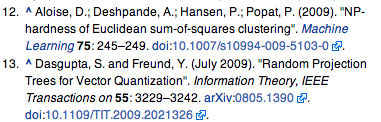 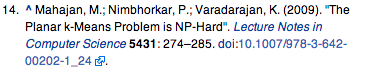 K-means algorithm for two clusters
Input: 
Algorithm:
Initialize: assign xi to C1 or C2 with equal probability and compute means:


Recompute clusters: assign xi to C1 if ||xi-m1||<||xi-m2||, otherwise assign to C2
Recompute means m1 and m2
Compute objective  



Compute objective of new clustering. If difference is smaller than     then stop, otherwise go to step 2.
K-means example
K-means
Is it guaranteed to find the clustering which optimizes the objective?
It is guaranteed to find a local optimal
We can prove that the objective decreases with subsequence iterations
Proof sketch of convergence of k-means
Justification of first inequality: by assigning xj to the closest mean the objective decreases or stays the same
Justification of second inequality: for a given cluster its mean minimizes squared error loss
K-means clustering
K-means is the Expected-Maximization solution if we assume data is generated by Gaussian distribution
EM: Find clustering of data that maximizes likelihood
Unsupervised means no parameters given. Thus we iterate between estimating expected and actual values of parameters
PCA gives relaxed solution to k-means clustering. Sketch of proof:
Cast k-means clustering as maximization problem
Relax cluster indicator variables to be continuous and solution is given by PCA
K-means clustering
K-medians variant:
Select cluster center that is the median
Has the effect of minimizing L1 error
K-medoid
Cluster center is an actual datapoint (not same as k-medians)
Algorithms similar to k-means
Similar local minima problems to k-means
Other clustering algorithms
Spherical k-means
Normalize each datapoint (set length to 1)
Clustering by finding center with minimum cosine angle to cluster points
Similar iterative algorithm to Euclidean k-means
Converges with similar proofs.
Other clustering algorithms
Hierarchical clustering
Initialize n clusters where each datapoint is in its own cluster
Merge two nearest clusters into one
Update distances of new cluster to existing ones
Repeat step 2 until k clusters are formed.
Graph clustering
Graph Laplacians widely used in spectral clustering (see tutorial on course website)
Weights Cij may be obtained via 
Epsilon neighborhood graph
K-nearest neighbor graph
Fully connected graph
Allows semi-supervised analysis (where test data is available but not labels)
Graph clustering for non-linear data
Graph clustering
We can cluster data using the mincut problem
Balanced version is NP-hard
We can rewrite balanced mincut problem with graph Laplacians. Still NP-hard because solution is allowed only discrete values
By relaxing to allow real values we obtain spectral clustering.
Min cut graph clustering
Drawback of min cut approach
Graph clustering
We can cluster data using the mincut problem
Balanced version is NP-hard
We can rewrite balanced mincut problem with graph Laplacians. Still NP-hard because solution is allowed only discrete values
By relaxing to allow real values we obtain spectral clustering.
Graph Laplacians
We can perform clustering with the Laplacian L = D – C where Dii = ΣjCij
Basic algorithm for k clusters:
Compute first k eigenvectors vi of Laplacian matrix
Let V = [v1, v2, …, vk]
Cluster rows of V (using k-means)
Graph clustering
Why does it work?
Relaxation of NP-hard clustering
What is relaxation: changing the hard objective into an easier one that will yield real (as opposed to discrete) solutions and be at most the true objective
Can a relaxed solution give optimal discrete solution? No guarantees
Graph clustering
Cut problems are NP-hard.
We obtain relaxed solutions via eigenvectors of original weight matrix and its Laplacian.
From Shi and Malik,
IEEE Pattern Analysis and
Machine Intelligence, 2000
Graph Laplacians and cuts
Recall from earlier the WMV dimensionality reduction criterion


WMV is also given by

where X = [x1, x2, …, xn] contains each xi as a column and L is the 
graph Laplacian.
Thus
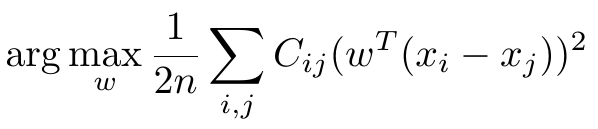 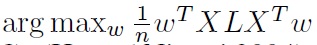 Graph Laplacians and cuts
For a graph with arbitrary edge weights if we define input vectors x in a certain way then the WMV criterion gives us the ratio cut. 
For proof see page 9 of tutorial (also give in next slide)
Graph Laplacians and cuts
From Spectral clustering tutorial by Ulrike von Luxborg
Graph Laplacians and cuts
From Spectral clustering tutorial by Ulrike von Luxborg
Application on population structure data
Data are vectors xi where each feature takes on values 0, 1, and 2 to denote number of alleles of a particular single nucleotide polymorphism (SNP)
Output yi is an integer indicating the population group a vector belongs to
Publicly available real data
Datasets (Noah Rosenberg’s lab):
East Asian admixture: 10 individuals from Cambodia, 15 from Siberia, 49 from China, and 16 from Japan; 459,188 SNPs
African admixture: 32 Biaka Pygmy individuals, 15 Mbuti Pygmy, 24 Mandenka, 25 Yoruba, 7 San from Namibia, 8 Bantu of South Africa, and 12 Bantu of Kenya; 454,732 SNPs
Middle Eastern admixture: contains 43 Druze from Israil-Carmel, 47 Bedouins from Israel-Negev, 26 Palestinians from Israel-Central, and 30 Mozabite from Algeria-Mzab; 438,596 SNPs
East Asian populations
African populations
Middle Eastern populations
K-means applied to PCA data
PCA and kernel PCA (poly degree 2)
K-means and spherical k-means
Number of clusters set to true value
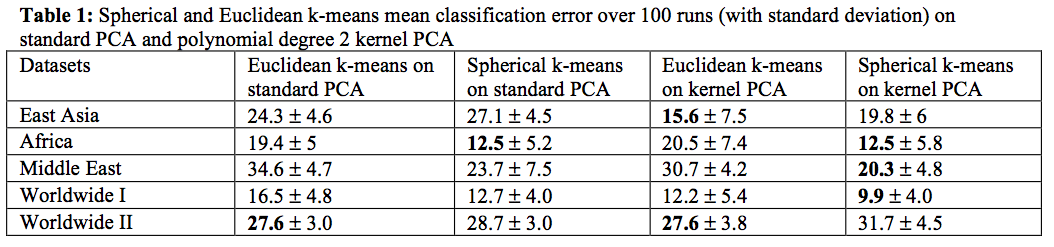